1
Конденсовані системи гетероциклічних сполук. Семичленні нітрогеновмісні гетероциклічні сполуки.
План

1. Конденсовані системи. Спосіб добування. Фізичні та хімічні властивості.

2. Птеридин. Способи добування. Фізичні та хімічні властивості.

3. Аллоксазин та ізоаллоксазин (флавін).

4. Семичленні нітрогеновмісні гетероциклічні сполуки.
2
Сполуки пуринового та птерідінового рядів.
Важливе значення з цієї групи гетероциклів має широко поширений в природі 
пурин (імідазо[4,5-d]піримідин) - конденсована гетероциклічна система, що складається з піримідинового і імидазольного кілець. 








Нумерація атомів пуринового ядра не відповідає загальним правилам нумерації конденсованих систем, але є загальноприйнятою.
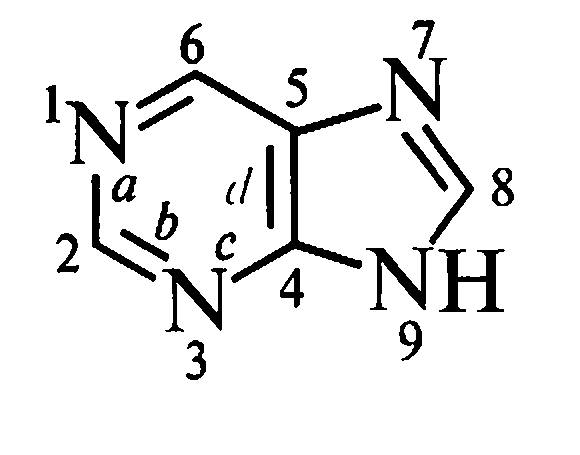 3
Спосіб добуванняКонденсація 4,5-диамінопіримідину з карбоновими кислотами (метод Траубе):
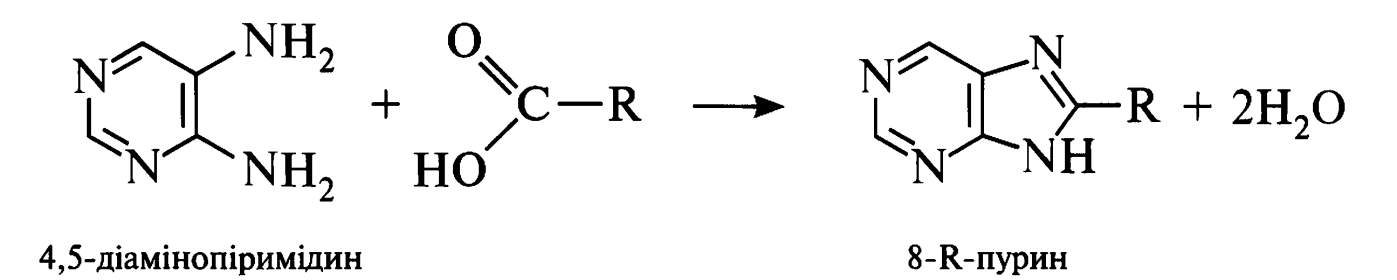 Фізичні властивості
Пурин ‒ безкольорова кристалічна речовина (т. пл. 217 0С), добре розчинна у воді, 
погано ‒ в ацетоні, диетиловому ефірі, хлороформі.
4
Хімічні властивості1) Взаємодія пурину з сильними кислотами, основами.Пурин є амфотерною сполукою.
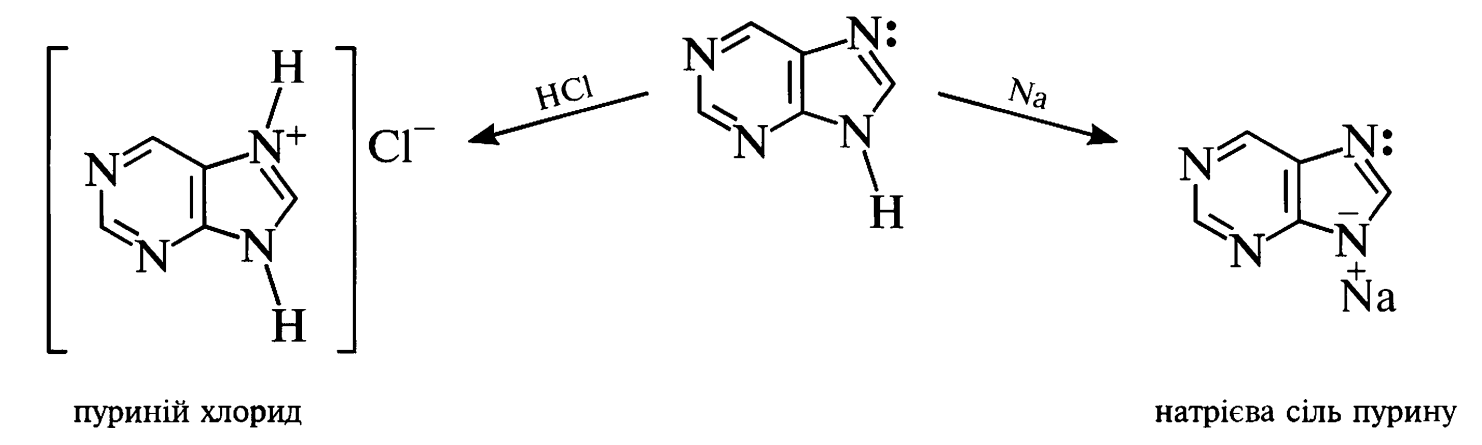 Атоми Нітрогену піримідинового циклу, внаслідок електроноакцепторного впливу один на одного і участі в делокалізації позитивного заряду пуринійкатіону, не протонується сильними кислотами.
5
Птеридин (піразин [2,3-d] піримідин) - конденсована гетероциклічна система, що складається з піримідинового і піразинового циклів.
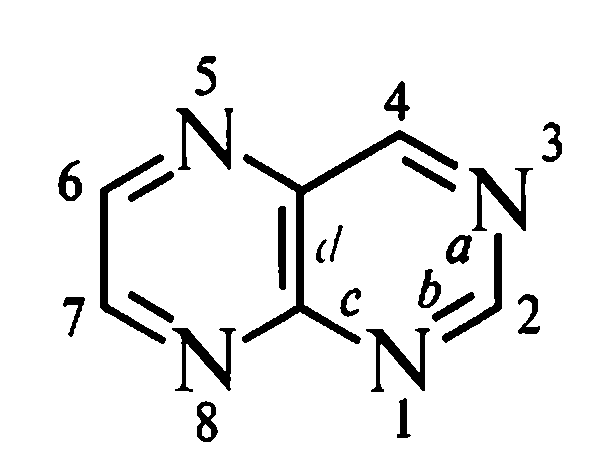 Спосіб добування
1) Похідні птеридину досить широко поширені в природі. Вперше птеридини виділені в 1895 р. з пилку крил метеликів (грец. птеро - крило).

2) Синтетичні птеридини отримують конденсацією 4,5-диамінопіримідину з 1,2-дікарбонільними сполуками.
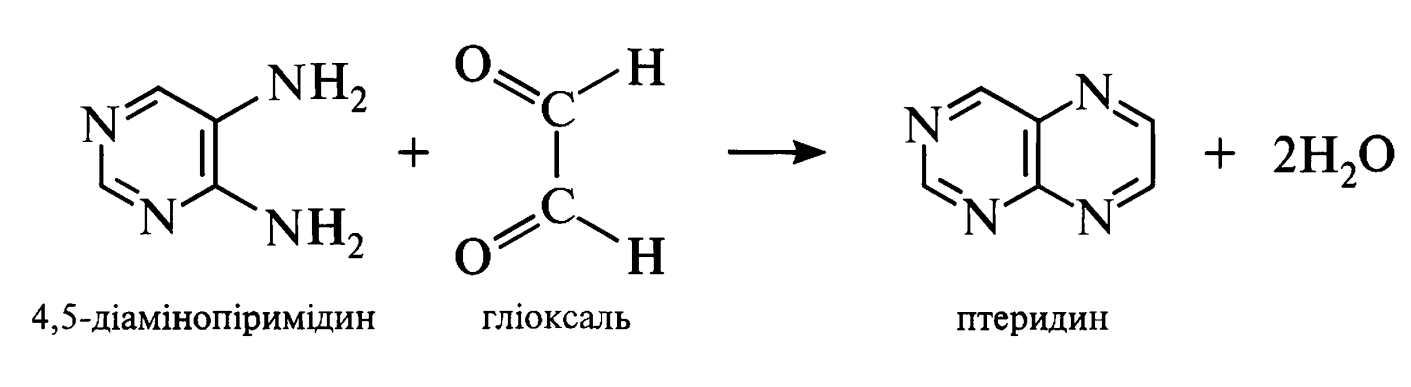 6
Фізичні властивостіПтеридин ‒ кристалічна речовина (т. пл. 137-138 0С) світло-жовтого кольору, добре розчинна у воді, етанолі, малорозчинна в діетиловому ефірі, бензолі.
Хімічні властивості

Птеридин ‒  гетероароматична сполука. Ядро птеридину стійке до дії окиснювачів, характерні основні властивості. 

Внаслідок електроноакцепторного впливу чотирьох атомів Нітрогену піридинового типу електронна щільність на атомах Карбону значно знижується, і послаблюється ароматичний характер птерідінової системи.

Птеридин нестійкий до дії кислот і лугів, які в залежності від умов викликають розкриття піримідинового або піразинового циклів, легше розщеплюється піримідинове кільце. 

Він не вступає в реакції електрофільного заміщення. 
Введення електронодонорного замісника (-NH2, -OH і ін.) в молекулу птеридину збільшує електронну щільність в ядрі, підвищує його стабільність.
7
Як слабка основа (рKВН+= 4,12) птеридин протонується по атому Нітрогену в положенні 1.
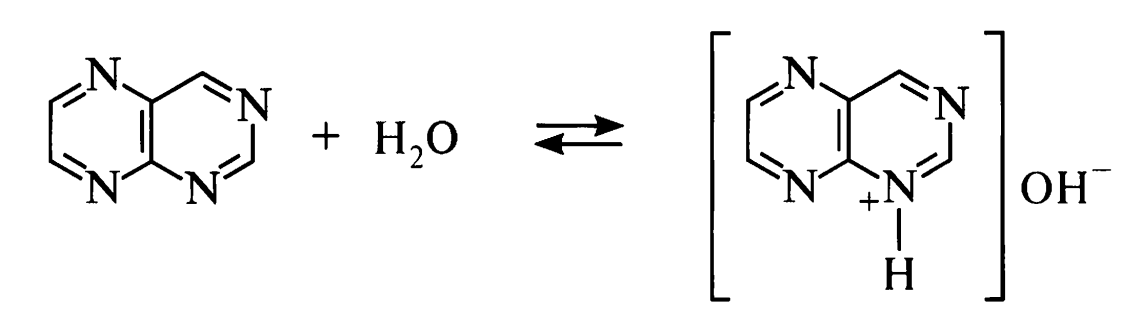 Для птерідінової системи характерні реакції алкілування по атомам нітрогену.
8
Аллоксазин - конденсована гетероциклічна система, що складається з трьох циклів - бензольного, піразинового і гідрованого піримідинового, в якому два атоми Карбону знаходяться в складі карбонільних груп.Ізоаллоксазин є таутомерною формою аллоксазіну, який утворюється внаслідок азольної таутомерії:
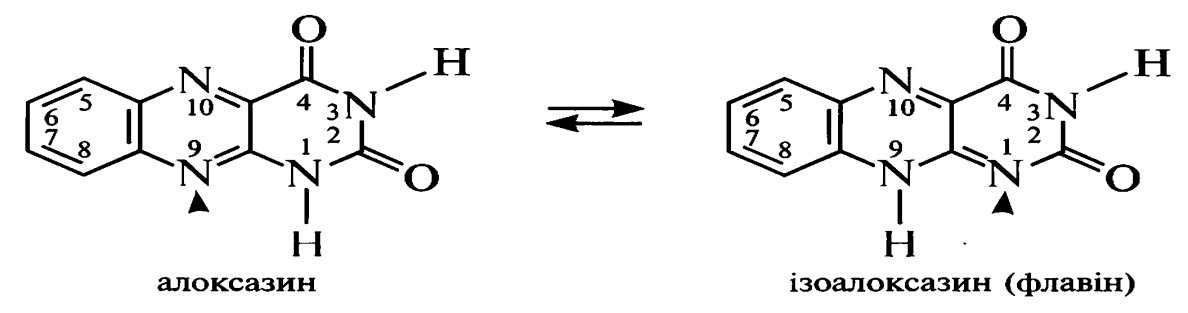 Ізоаллоксазин має жовте забарвлення. 

Важливою властивісттю флавіну є його здатність до відновлення з утворенням безбарвної сполуки (лейкосполука), яка при окисненні перетворюється знову в вихідний флавін. В процесі відновлення водень приєднується до сполученої системі, що включає атоми Нітрогену в положеннях 1 і 10.
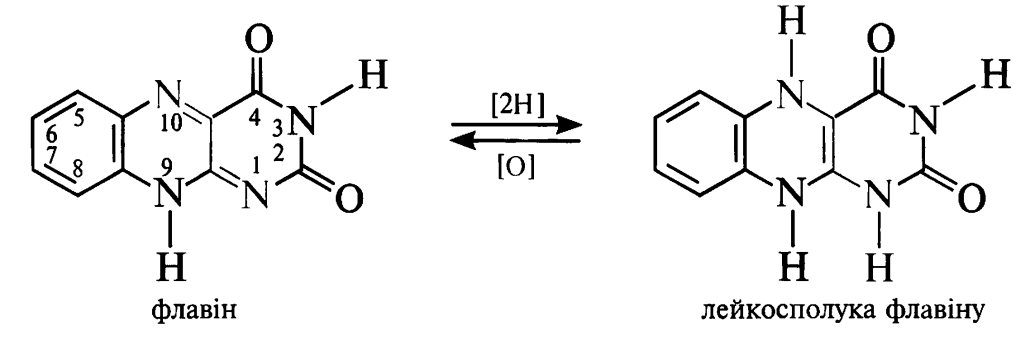 9
Семичленні гетероциклічні сполуки з одним атомом Нітрогену, що містять максимальну кількість подвійних зв'язків в циклі, називають азепін, гетероцикли з двома атомами Нітрогену ‒ діазепін.
Жоден з наведених гетероциклів до теперішнього часу не отримано у вільному вигляді, але відомі численні їх похідні.

Азепін і діазепін мають неплоску будову, проявляють властивості полієнів. Внаслідок деформації валентних кутів семичленні цикли в порівнянні з шестичленними менш стійкі. 

Стабільність їх зменшуються в ряду:

3Н-азепін > 1Н-азепін > 4Н-азепін > 2Н-азепін
10
Семичленні азагетероцикли рідко зустрічаються в природі. 


Підвищений інтерес до синтезу цих гетероциклічних систем обумовлений виявленням у деяких з них:
 1) транквілізуючої (знімає перезбудження ЦНС, страх, напругу);
2) антидепрессивної;
3) аналептичної (підвищує тонус ЦНС);
4) протисудомної дії. 

У медичній практиці широко застосовуються для лікування захворювань центральної нервової системи похідні бензодіазепіну (конденсована система 1,4-діазепіну з бензолом). 

Ефективними лікарськими засобами бензодіазепінового ряду є єленіум, нітразепам, діазепам тощо.
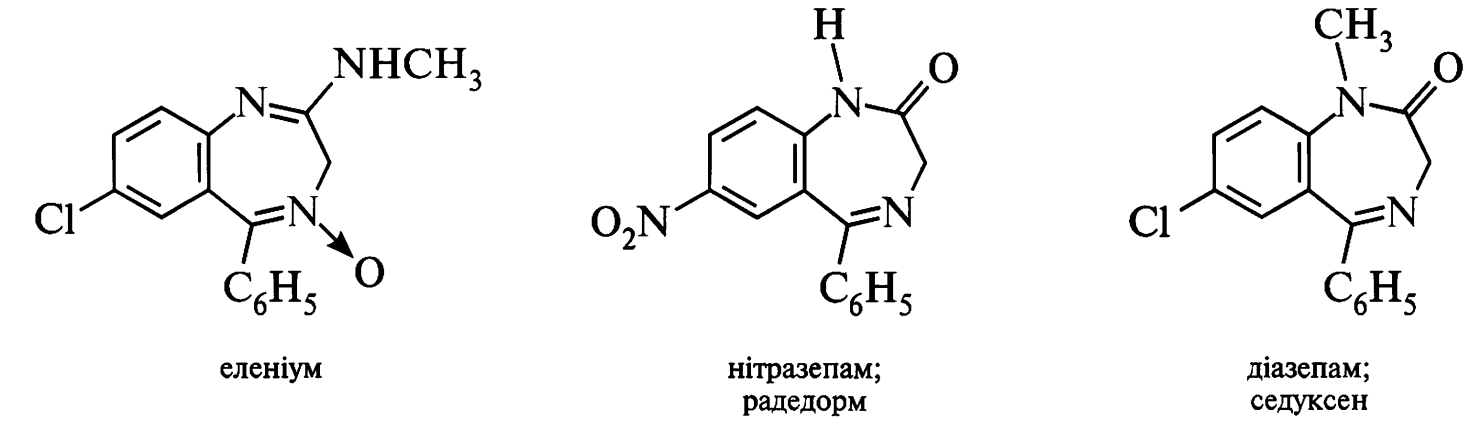 11
Дякую за увагу!